Alexander F. Skutch
Pensador de la vida

Roy H. May
Asociación Ornitológica de Costa Rica 
(AOCR)
El hombre que no podía resistir la llamada de las aves
“El camino ha sido largo y tortuoso; algunas veces he vacilado; pero siempre me ha atraído la llamada de un ave, demasiado imperativa para resistirla. Desde las sombreadas profundidades boscosas de las tierras bajas; desde la ribera de los prístinos torrentes montañosos; desde el frío, húmedo y ventoso altiplano; desde las abruptas laderas de las cimas nevadas ecuatoriales, he escuchado las llamadas de las aves tropicales. Sus sonidos tienen mil tonos diferentes: áspero y suave, sordo y agudo. Por seguirlas he sabido del hambre, la fatiga y la soledad, de la enfermedad y el tormento de innumerables insectos, y ocasionalmente un frío sentimiento de abandono. No obstante, me han recompensado con extraordinaria belleza, gran deleite y el gozo incomparable del descubrimiento. Ya fuera que las siguiera con ansiedad, o algunas veces vacilante, siempre esas llamadas fueron irresistibles.”  
                                                          Alexander F. Skutch
Una vida dedicada a los pájaros
Por cerca de 80 años, Alexander Frank Skutch – de origen estadounidense –  se dedicó a estudiar y conocer las aves neotropicales y, en especial, las de América Central y de Costa Rica, donde residió durante 65 años. Desde 1941, vivía en su finca “Los Cusingos”, cerca de San Isidro de El General, hasta su muerte en 2004. Era uno de los primeros  miembros del Centro Científico Tropical (CCT) y miembro fundador de la Asociación Ornitológica de Costa Rica (AOCR).
[Speaker Notes: ¿Quién era este hombre extraordinario y qué importancia tiene su pensamiento para nosotros y nosotras hoy?]
Vida temprana y estudios universitarios
Nació en 1904 en Baltimore de Estados Unidos.  Pudo disfrutar mucho el campo.

A la edad de 17 años (1922), se matriculó en la Universidad de Johns Hopkins en la misma ciudad de Baltimore. Estudió botánica.

Durante sus estudios de grado, conoció la ornitología cuando colaboró como asistente de una estación de anillamiento de aves. Pero no fue una experiencia grata y le dejó una actitud negativa hacia el anillamiento. Mantuvo esta política durante toda su vida como ornitólogo profesional.
Hacia al trópico …
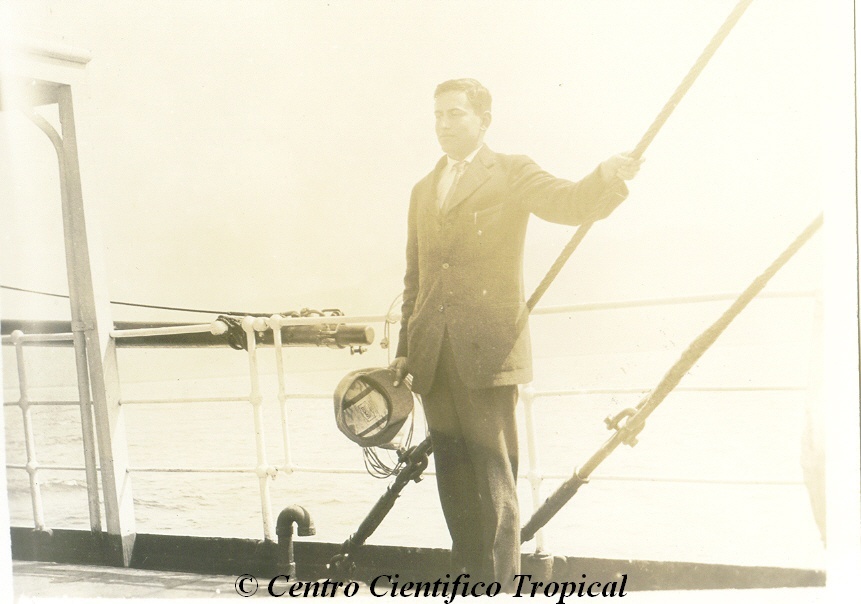 En 1926, ahora en el programa doctoral, fue a Jamaica para investigar la hoja de banano apoyado por la United Fruit Company. Los cuatro meses de investigación le produjeron información suficiente para su tesis doctoral. También le despertaron un interés enorme en el trópico aunque, como decía, “En este viaje, yo estaba más interesado en plantas que en pájaros.”
Luego Panamá
Después de un par de años (1928), nuevamente tuvo la oportunidad de irse al trópico, esta vez a Almirante, Panamá (vía Limón, Costa Rica). Otra vez tuvo contrato de la United Fruit Company para investigar el banano. 

Durante el año de su estadía en la estación experimental, quedó sumamente impresionado por la exuberante naturaleza, en especial las aves. “Hasta de ir a Panamá, las aves tenían para mí  solamente un interés secundario; pero al lado de la Laguna de Changuinola, ellas llamaron mi atención tan poderosamente que pronto se convirtieron en mi supremo interés.”
Ornitólogo por un colibrí
Lo afectó sobre todo una colibrí. “Fue una ‘Amazilia´…, A ella le tengo una incalculable deuda de gratitud.” 
Esta colibrí construyó su nido directamente frente a la ventana del laboratorio donde don Alexander estaba examinando la hoja del banano. Desde allí pudo observar todos los procesos y problemas de la anidación.
Compromiso sentimental
A don Alexander, todo lo afectaba profundamente y se identificó emocionalmente con las aves. Tanto fue así que cuando llegó un aguilillo negro (Spizaetus tyrannus), intentó infructuosamente dispararle y luego pidió a un peón que lo matara. Claro que le intranquilizó su conciencia pues, obviamemente representaba una contradicción a su ética de respeto por toda vida. 

Años después se esforzó por justificarse: “Alguien que anima a los pájaros u otros animales a frecuentar su jardin y les provee comida o abrigo parece estar moralmente obligado a protegerlos, inclusive a cambio de tomar severas medidas contra los enemigos de esos animales. Alguien que viva en medio de una armoniosa asociación con aves-- como yo hice en la estación experimental– no debe soportar el trastorno de su concordia por la llegada de un invasor.”
De botánico a ornitólogo
Así en Almirante, gracias a Amazilia tzacatl y otras aves,  “Me convertí en un estudioso de las aves.”
Honduras y Guatemala
Don Alexander regresó a los Estados Unidos durante unos meses y aun viajó a Inglaterra y Alemania, pero era América Central que lo interesaba. Nuevamente arregló un contrato con la United Fruit Company, y en 1930 se trasladó a Honduras, donde se quedó algo más de un año.  Luego vivió  un par de años en Guatemala.
Encuentro con el bosque encantado
En Honduras tuvo su primera experiencia profunda del bosque primario neotropical, sus animales y aves; experiencia que no solamente afectó su ciencia sino que también fue objeto de reflexión filosófica.
Estudios numerosos
Realizó muchas caminatas al bosque e hizo estudios sobre momotos, oropéndolas, colibríes, atrapamoscas, mirlos, trogones, tucanes y tucancillos, martines pescadores, pauraques y garrapateros. Todos le fascinaban y contribuían a la formación de su consciencia ética.
La importancia de “conocer”
Le gustó caminar en el bosque, sentarse en una peña sobre el río y contemplar la belleza.  “Uno siente el encanto de un lugar como éste antes de que pueda decir en qué consiste.”  La mente consciente no puede captar toda la belleza.  Es necesario descansar tranquilo, callado, experimentar la luz y la sombra.  La persona “que camina de prisa por el bosque no lo conoce; debemos sentarnos, recostarnos y dormir en el sitio” para conocerlo.
Algo más …
“Conocer” el bosque, los animales y especialmente las aves, es una clave que caracterizó los intereses y las preocupaciones de Alexander Skutch. Significó, para él, la capacidad de penetrar lo evidente superficial y descubrir el secreto interior donde reside lo que es verdaderamente real. 

Para don Alexander, el bosque no es sólo bosque, un animal no es sólo un animal y un ave no es únicamente un pájaro. Siempre es algo más, profundo, no evidente a primera vista. Conocer ese “algo más” fue lo que don Alexander persiguió toda su vida.
Contrato para recolectar plantas
Dejó Guatemala en 1934 con la idea de establecerse en Costa Rica, pero no pudo. Desanimado, determinó volver a los Estados Unidos. Un encuentro fortuito en el barco de regreso (desde Puerto Limón) con el supervisor del Arnold Arboretum de la Universidad de Harvard, le resultó en un contrato para recolectar plantas en América Central.
Rumbo a Costa Rica
Regresó a Guatemala en 1935. Quiso quedarse en el país, pero, molesto por el trato de algunos oficiales de inmigración, salió para Costa Rica.
Llegada a San Isidro de El General
Fue a San Isidro de El General – accesible solamente vía caballo, a pie o por avión – donde pudo alquilar una choza rústica en Rivas. Allí, además de recolectar especimenes de plantas – trabajo que hizo toda su vida para sostenerse – estudió las aves y, especialmente, la anidación. Entre 1937-38, pasó a Vara Blanca para conocer el quetzal. Después de una breve visita a Estados Unidos, en 1939 asumió la administración del herbario del Museo Nacional de Costa Rica, pero se sentía muy encerrado y quería estar libre en el campo.
Libre para ir a los cerros
“Se me hacía difícil quedarme entre las paredes gruesas del viejo museo en San José … A pesar de todos mis esfuerzos, no podía encarcelar mis pensamientos dentro de esas gruesas paredes de barro amasado, entre las muestras del herbario … La llamada de aquellos cerros verdes era demasiado fuerte como para resistirla … ¿No sería mejor recolectar, ahora que había buen tiempo, muestras de la flora de algún rincón todavía inexplorado entre los cerros?... El comprensivo director del museo fácilmente estuvo de acuerdo con este razonamiento. ¡Era libre para ir a los cerros!”
Colombia, Perú, Ecuador
Regresó al Museo. No obstante, dentro poco tiempo renunció para ir a Colombia, Perú y Ecuador en 1940, contratado por el gobierno de Estados Unidos, para estudiar la factibilidad de producir árboles de hule.
El Quizarrá
Cuando terminó el contrato, ahora con casi 40 años, se pensó que era necesario tomar alguna decisión sobre su futuro. Volvió al Valle de El General y comenzó a buscar una finca. Cerca de El Quizarrá, encontró un terreno. “Este – pensé – es el sitio perfecto para el hogar que soñaba: un amplio panorama, un río claro, una extensa floresta, un potrero para mi caballo y espacios fértiles para sembrar. Aquí, de poder comprar el terreno, terminaría mi vida errática y permanecería durante algún tiempo.”
El terreno y la casa 1941(y el caballo “Atalanta”)
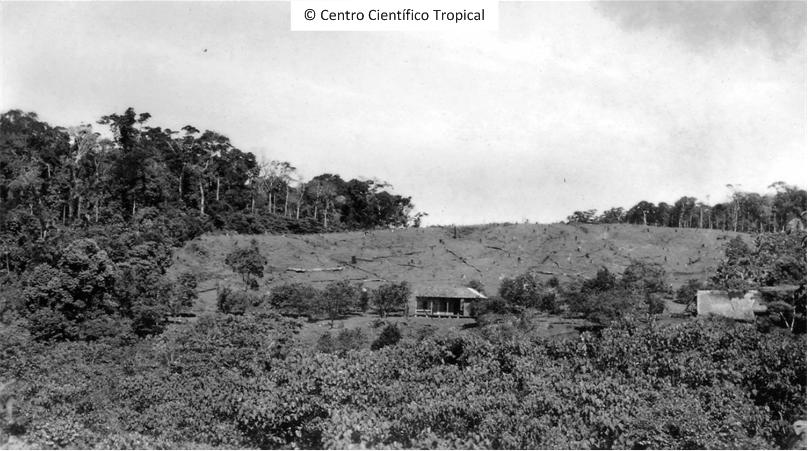 Pudo comprar unas 53 hectáreas de terreno quebrado, la mayor parte deforestada, pero junto al río Peñas Blancas y todavía con alguna selva. Tiempo después compró una finca contigua que tenía mucho más bosque.
Los Cusingos
Durante los siguientes 60 años, junto con su esposa Pamela Lankester, con quien contrajo matrimonio en 1950, pudo “madurar sus pensamientos”, dejándonos una riqueza de conocimientos ornitológicos y filosóficos. Construyó su casa de bajareque, y para las aves, creó jardines con árboles frutales y ornamentales, además con muchas flores. Practicó métodos agroecológicos, vivía una vida frugal, sin agua entubada por muchos años y, hasta mediados de los 1990, sin electricidad. Así convirtió su finca, que llamaba “Los Cusingos”, nombre local del tucancillo piquianaranjo (Pteroglossus frantzii), en modelo de armonía ecológica y de autosuficiencia.
Los Cusingos
Refugio de aves
Hoy la finca pertenece al Centro Científico Tropical y está designada como Refugio de Aves Alexander Skutch Los Cusingos, abierto al público y dedicado a mantener vivo el legado de don Alexander. Tanto don Alexander como doña Pamela siguen presentes en esa finca que amaban tanto pues, los dos están enterrados en esa misma tierra.
Los Cusingos
El ornitólogo
Alexander Skutch el científico, está reconocido acertadamente como ornitólogo, a pesar de que su formación académica fue como botánico. Hacía centenares de investigaciones de campo, conocimiento que plasmó en 21 libros y más de 60 artículos científicos, además de varias publicaciones ornitológicas populares.
Aportes científicos
Su mayor logro son los tres volúmenes de historias de la vida de las aves centroamericanas, trabajo sin paralelo actual. Además, produjo conocimientos importantes sobre la vida cotidiana de las aves migratorias durante su estancia en América Central, la reproducción y anidación, la dispersión de semillas por parte de las aves, cómo duermen las aves y la inteligencia de las aves.
El tamaño de nidadas
Entre sus aportes más destacados está su descubrimiento de las razones que explican las diferencias de tamaño de las nidadas entre las aves neotropicales y las de la zona norte y el comportamiento cooperativo entre la avifauna. Destacó la depredación y la pequeña diferencia entre las estaciones en el neotrópico húmedo que en contraste con Norteamérica, como factores que explican la diferencia de tamaño de las nidadas
La conducta cooperativa y la ayuda mutua
Entre las varias especies neotropicales, encontró más de 20 que se ayudan mutuamente en la anidación y el cuido de los pichones. Generalmente los ayudantes están emparentados pero no son reproductores. Especies, como la monja frentiblanca (Monasa morphoeus), comparten las tareas de la construcción del nido y la alimentación de los pichones, y en el caso de los tijos (Crotophaga sulcirostris), “todos los cooperadores incuban estos huevos por turno, y todos alimentan y cobijan a los pichones, pero sólo un macho cuida el nido cada noche.” Don Alexander nota que tal ayuda no es necesaria porque los padres son capaces de mantener el nido por sí solos. Más bien, concluye que “[s]u cooperación voluntaria resulta de los lazos estrechos que vinculan a las familias después de que los jóvenes son capaces de mantenerse a sí mismos.”
Guía de aves de Costa Rica
Por supuesto, especialmente para los aficionados de las aves, su incomparable aporte es el libro, Guía de Aves de Costa Rica, que preparó junto con Gary Stiles.  Este libro revisa la historia natural de los pájaros con detalles sobre plumaje, canto, alimentación, anidación y distribución geográfica.
Forma de trabajar
Don Alexander se concentraba en las historias de la vida de las aves con base en la cuidadosa y rigurosa observación en el campo. Podía pasar largas horas y muchos días observando un nido desde un pequeño escondite. Tomaba copiosos y meticulosos apuntes, ricos en detalles, siempre en contextos naturales.
Respeto por el pájaro
Se negó a usar redes para atrapar aves porque no quería asustar al pájaro y ofender su dignidad. Bajo ninguna circunstancia estuvo dispuesto a matar un ave para poder estudiarla. Insistía en investigar de forma armoniosa con los pájaros y la naturaleza. Fue un método demandante de paciencia, sin resultados rápidos. No obstante, como decía el mismo don Alexander: “la recompensa a mi paciencia era la íntima familiaridad con las aves que había identificado, especialmente con aquellas que fui capaz de estudiar por muchas horas en sus nidos.”
Íntima familiaridad
Para don Alexander, lo vital era la “íntima familiaridad con las aves” fuera o no el objetivo de la ciencia ornitológica; no había otra razón para estudiar a los pájaros. El punto no es sólo comprender los aspectos “externos”, observables empíricamente, sino, sobre todo, conocer el “interior” del ave y penetrar a su verdadero ser.

(Demuestra la influencia de la filosofía neoplatónica en su pensamiento).
Pájaro amigo
Para conocer esta “naturaleza íntima”, metodológicamente el pájaro no debería ser un mero objeto de estudio, sino debería considerarse como amigo. El método científico exige la incorporación de “simpatía imaginativa” que nos permite tal acercamiento o “encuentros íntimos” con las aves y, por tanto, nuevos conocimientos. Aunque no están sujetos a su confirmación científica, no significa que tales conocimientos son falsos, sólo les falta su comprobación. Es otro tipo de conocimiento.
Crítico de la ornitología
Alexander fue muy crítico de la ornitología que, en su opinión, abandonaba cada vez más el campo por el laboratorio. Criticaba los métodos cuantitativos de investigación y lamentaba que “la ornitología hoy se haya vuelto tan matemática.” Reconocía la importancia de la matemática y de los métodos cuantitativos, “pero no tanto como se usa en los artículos actualmente.” Para él, tal enfoque cuantitativo pierde de vista del objeto – “sujeto” – de la investigación científica, el pájaro mismo.
La tragedia de la biología
Según don Alexander: “La gran tragedia de la biología es la dificultad para adquirir ciertos tipos de información acerca de los seres vivos sin dañarlos.  Muy a menudo, para avanzar en los estudios de campos tales fisiología, anatomía, o taxonomía, el zoólogo debe mutilar, torturar o matar a los animales que profesa amar.  Me alegra haber aprendido lo que sé de las aves sin lastimarlas.”
La ornitología como vocación moral
Para don Alexander, la ciencia misma, en especial la ornitología, corresponde a una vocación moral porque es una “valiosa causa” descubrir y divulgar “los secretos de la vida de las aves tropicales americanas”, asimismo una forma de reivindicar la muerte de tantas aves recolectadas como especímenes para la investigación.  

Además, estudiar las aves contribuye a resolver el problema de los “valores perdidos y no actualizados” que es el resultado de no tener a alguien que aprecie la belleza de las aves y las flores, y que, como consecuencia,  deja incompleta e imperfecta la naturaleza misma.  

Este compromiso moral está enraizado en sus conclusiones filosóficas y religiosas.
El filósofo
Si don Alexander era científico, era igualmente filósofo y hombre profundamente religioso, aunque no en sentido tradicional y se identificaba como ateo. Desde muy joven, buscaba el sentido y propósito de la vida y propuso bases éticas para orientarse. Su segundo libro, publicado dos años después del primer volumen de historias de la vida de las aves centroamericanas, trataba sobre “lo divino.” Luego publicó cuatro libros dedicados a los temas de la filosofía, la ética y la religión. Escribió unos 50 artículos sobre estos mismos temas. Además, otros libros y artículos suyos contienen profundas reflexiones filosóficas. 
Su trabajo científico y los métodos de estudio que eligió, fueron, en gran manera, influidos por sus compromisos filosóficos-religiosos.
El significado de la evolución cósmica
“Yo deseaba algo aún más difícil: penetrar lo más profundamente que pudiera en las causas escondidas de ese fenómeno múltiple llamado vida; entender su significado en todo el vasto drama de la evolución cósmica.”
El desasosiego que impulsa el Universo
Es evidente que la belleza de la naturaleza, la inmensidad del universo y el transcurso del tiempo evolutivo que produjo la existencia de toda criatura viviente impresionaron y aun conmovieron profundamente a Alexander.  Fue esa sensación lo que le provocó decir:
“Difícilmente podemos evitar la conclusión de que, agitándose en la fecunda profundidad del Universo, un impulso o desasosiego que apenas podemos concebir ha estado esforzándose por levantar al Ser a más altos niveles de conocimiento y valor. Careciendo de omnipotencia o previsión, este instinto actúa en el mundo viviente mediante los crudos métodos de la evolución orgánica, desatinando, tomando direcciones infructuosas, pero dirigiéndose siempre hacia arriba con un esfuerzo incesante.”
Lo Divino
Aunque don Alexander rechazó la idea de un literal Dios creador y personal que guía el proceso evolutivo y nuestra vida personal, y tampoco se identificó con una religión, tal "impulso o desasosiego" es nada menos que Dios, "el componente divino del Universo" o una “Energía Creativa”, que hila su pensamiento filosófico-religioso. Lo percibía como una presencia divina inmanente en todo. “A esta inmanencia de deidad, esta presencia de Dios en el mundo, la llamamos ‘lo Divino’.” Este “proceso creativo” está marcado por la “armonización,” manifestación por excelencia de lo Divino.
La armonización
La armonización “es la fuerza motora de la evolución,” es “una energía o actividad” que impregna el mundo, y que “penetra el universo” y es la categoría central de la filosofía y la ética – y, en mucho sentido, el trabajo científico – de don Alexander.
La armonización, como la revelación de lo Divino, da propósito cósmico a toda existencia. La característica constitutiva de la armonización es la beneficencia; es decir, no solamente es buena, sino produce lo bueno; no solamente produce organismos, sino "los impele a entrar en asociaciones armoniosas" y esto es bueno. 
La armonización penetra todo el Universo y es tan perdurable "que puede influir el transcurso de la evolución cósmica.” Además, la armonización es amor y simpatía, belleza, valor y crecimiento y es incorporada interiormente en cada persona y, en alguna manera, en toda criatura viviente. 
Así, don Alexander afirma que: "Todo el orden, la bondad y belleza que contiene el Universo; toda la amistad, el amor y la beneficencia de que nosotros mismos somos capaces, se los debemos al autor de la armonización."
La vida interior de toda existencia
Esto implica que no solamente los seres humanos experimentan una vida interior, sino que es probable que también la experimenten otros animales y formas de existencia. Don Alexander insistía que somos bien ignorantes de “la calidad psíquica o vida interior de las criaturas,” aun de los minerales y de las plantas, que nos rodean.
Implicaciones éticas
La idea de armonización tiene implicaciones éticas, sobre todo en cuanto al respeto a toda la vida o la convivencia armónica con la naturaleza. Por esta razón, don Alexander orientaba su vida según el principio hindú de ahimsa o la no violencia y el respeto a la vida. Él apreciaba el valor intrínseco en cada forma de vida, especialmente en las aves. Su filosofía se acerca más al biocentrismo (que privilegia formas individuales de la vida) que al ecocentrismo (que da prioridad a especies y ecosistemas). Esto lo llevó a rechazar el matar animales, tanto para comérselos como para recolectarlos como especímenes para el estudio científico.
La depredación y el mal
Para don Alexander es muy problemática la realidad de la depredación, “la mancha más horrible en el bello rostro de la naturaleza … un malogro trágico del proceso evolutivo.” Para él, representa una distorsión de la evolución – armonización – misma, un “no debería ser” aunque real y “es indispensable para nuestra supervivencia como organismos, aunque con demasiada frecuencia se logra por medios que afligen a una conciencia alerta.” 

La depredación se debe a las tramas y trabas del proceso evolutivo mismo y a la excesiva biodiversidad que ha producido la evolución.
La biocompatibilidad
Éticamente, entonces, tenemos que proteger de la depredación a las víctimas débiles de la depredación y buscar formas de convivencia sin ella. Insistía como meta en lo que él llamaba “biocompatibilidad” que sería “la convivencia armoniosa de especies diversas.”

   Biocompatbilidad significa que el manejo de poblaciones silvestres daría preferencia a los animales que son compatibles y “excluiría la protección de algunos de los vertebrados depredadores.” En todo, debemos privilegiar la cooperación y la reciprocidad, contra el conflicto y la violencia de la depredación.
La belleza y su aprecio
Además, de importancia especial es la belleza y su aprecio. Alexander relaciona lo bello con lo bueno y lo verdadero. Belleza es una meta de la armonización, pero se la pierde si no hay una criatura que la aprecie. Esta es la vocación moral específica de los seres humanos. Ninguna otra criatura tiene la capacidad apreciativa, por tanto, es la incumbencia del ser humano apreciar lo bello y así contribuir a la realización del propósito de la existencia misma. Esta es “lealtad cósmica”. Mediante la humanidad, el universo pueda apreciarse a sí mismo y así cumplir su propósito.
La responsabilidad de cuidar la naturaleza
Esto implica la responsabilidad moral de cuidar la naturaleza y todo lo bello porque “[e]l hombre [sic] es, en este planeta, el órgano con el que el universo aprecia e intenta entenderse a sí mismo ... Así el hombre [sic], a medida que desarrolla sus poderes de apreciación, amor, entendimiento y gratitud, da significado a todo el vasto sistema al cual pertenece, y al hacer esto da significado y dignidad a su propia vida.” 
El propósito y vocación moral de los seres humanos es colaborar con la armonización y mediante ella, el cosmos se perfecciona.
La moderación
El aprecio verdadero produce la moderación porque sin limitación, la actividad humana destruye la naturaleza.
Para don Alexander, la moderación “podría ser la más importante contribución del hombre (sic) a la vida del planeta.”
Este valor fundamental, manifestado como la frugalidad, orientaba la vida de don Alexander.
La vocación moral de los pájaros
Para Alexander, también las aves conllevan significado moral porque contribuyen en manera especial a la plenitud del cosmos. (1) Primero es su belleza. Todo lo que es bello refleja la armonización y así contribuye con beneficencia. (2) Aun más, los pájaros completan la naturaleza. (3) Asimismo son modelos morales porque saben cómo convivir con un mínimo de conflicto.
La observación de aves como vocación moral
Además, observar los pájaros y estudiarlos es una vocación moral porque nos ayuda a apreciar la complejidad, y sobre todo la belleza, del universo y nos liga a la naturaleza.

“Para más y más personas, las aves constituyen el vínculo más fuerte con el mundo viviente de la naturaleza. Nos deleitan con su bello plumaje y sus melodiosos cantos. En su búsqueda, las aves nos llevan a mejores parajes. Para encontrarlos y descubrir sus bien guardados secretos tenemos que esforzarnos muchísimo y vivir intensamente. En la medida en que apreciemos, entendamos y agradezcamos nuestra coexistencia con las aves, así lograremos el disfrute del duro trabajo que a través de los siglos resultara en la creación de ellas y de nosotros. Estoy convencido de que éste es el sublime significado de nuestra relación con las aves.”

Asimismo, el estudio de las aves “puede ayudarnos a hacer nuestra propia vida más sana y más segura.”
Algunas enseñanzas
-nada sustituye la larga y meticulosa  observación de las aves mismas, que el campo es el espacio adecuado para conocer las aves. 
-el conocer implica más que información empírica. 
-el pájaro nunca es solamente un objeto que se puede manipular y sujetar para fines de estudio, sino es una criatura viviente, con intereses y experiencias vitales que exigen su respeto. 
-expande grandemente la “comunidad moral” de los seres que merecen trato ético o, quizás más en la línea de don Alexander, nuestro círculo de amigos y amigas. 
-una actitud de aprecio y agradecimiento es de importancia fundamental. 
-la moderación evita el egoísmo y, por tanto, es la virtud que hace posible una vida plena.
-la observación y estudio de las aves es más que un pasatiempo o ciencia, sino una vocación moral. Mediante el disfrute y el estudio de los pájaros, se contribuye al incremento del valor del Universo.
Asumir nuestra responsabilidad
“En el atardecer de la vida me angustia pensar que la humanidad como un todo carece de la generosidad para compartir un planeta excepcionalmente favorecido con las más compatibles de las criaturas libres que nos rodean. La Tierra no se convirtió en un lugar habitable para el beneficio de una sola especie.”
Con o sin el deterioro ambiental, las ideas de don Alexander nos llaman a asumir nuestra responsabilidad por el bienestar de los pájaros y todo el medio natural. Como a él, su destrucción debería afligirnos. Una vez más, sus palabras, a sus 90 años, nos desafían:
La generosidad
La clave es la generosidad: en fin, la capacidad de compartir. Quizás éste es el anhelo más importante que nos deja don Alexander.
El atardecer de la vida
Don Alexander murió el 12 de mayo de 2004, solamente unos días antes de cumplir los 100 años.
Hoy, la AOCR sigue honrándole como Presidente Honorario In memoriam.  Además,  estableció el Fondo Alexander Skutch para la Investigación Ornitológica, para promover el conocimiento y la conservación de las aves de Costa Rica.
Créditos, referencias y agradecimientos
Al Centro Científico Tropical por compartir la colección de fotografías históricas de Dr. Skutch.
A Richard May por fotografías de Los Cusingos.
A Otto Minera por traducciones de las palabras de Dr. Skutch y por la revisión y corrección del texto.
A Janet Woodward por asistencia técnica.

Referencias
Abarca-Jiménez, C. 2004.  Alexander Skutch: La voz de la natualeza.  Santo Domingo de Heredia: INBio y CCT.
Hilje, L., W. Jiménez y E. Vargas. 2002.  Los viejos y los árboles. Ciudad Universitaria “Rodrigo Facio” y Santo Domingo de Heredia: Editorial Universidad de Costa Rica y Editorial INBio.
Lewis, H., ed.  2004.  Alexander Skutch: An Appreciation.  Mount Jackson, Virginia: Axios Press.
May, R. H., ed. 2011.  Alexander F. Skutch, ornitólogo, naturalista, filósofo.  San José: AOCR.
Revista Comunicación 14 (2005), Alexander Skutch, Edición especial.
Skutch, A.F. 1956. The Quest of the Divine. An Inquiry into the source and goal of morality and religion. Boston: Meador Publishing Company.
_________.  1971.  A Naturalist in Costa Rica.  Gainsville, Florida: University of Florida Press. (Español: 2001. Un naturalista en Costa Rica..  Santo Domingo de Heredía: INBio y CCT).
_________.  1979, 1992.  The Imperative Call. A Naturalist´s  Quest in Temperate and Tropical America.  Gainesville, Florida: University Press of Florida.
_________.  1980.  A Naturalist on a Tropical Farm.  Berkelely: University of California Press. (Español: 1985.  La finca de un naturalista.  Traducido con una introducción por Raúl Elvir.  San José: Asociación Libro Libre).
_________.  1985. Life Ascending. Austin, Texas: Univeristy of Texas Press.  (Español: 1991.  El ascenso de la vida.  Traducido por Raúl Elvir.  San José: Editorial Costa Rica.)
_________.  2000.  Fundamentos  morales. Una introducción a la ética.  Revista de Filosofía de la Universidad de Costa Rica. Volumen extraordinario 38/95-96 (julio/diciembre).
Stiles, F. G. y A. F. Skutch. 1989.  A Guide to the Birds of Costa Rica.  Ithaca, Nueva York: Cornell University Press.  (Español: 1995.  Guía de Aves de Costa Rica.  Traducción por Loreta Roselli. Santo Domingo de Heredía: INBio.
Muchas gracias